HAFTA 6
1
© Marmara Üniversitesi Uzaktan Eğitim Uygulama ve Araştırma Merkezi
GEÇEN DERSLERDE NELER ÖĞRENDİK?
Değişken tanımlama, değer atama, uniqueidentifier kullanımı
Go deyimi…
© Marmara Üniversitesi Uzaktan Eğitim Uygulama ve Araştırma Merkezi
2
Meydana gelen hatayı açıklaması ile birlikte görüntülemek için:

SELECT 5/0
SELECT*FROM   master.dbo.sysmessages WHERE error = @@ERROR
© Marmara Üniversitesi Uzaktan Eğitim Uygulama ve Araştırma Merkezi
3
IF DEYİMİ
Belirtilen şartları kontrol eder. Bu şartların doğru olması halinde bir grup işlem, yanlış olması halinde farklı işlemler yapılmasını sağlar.
Genel kullanımı şu şekildedir:

Koşul yapıları belirtilen duruma göre birden fazla olduğu durumlarda BEGIN… END bloğu arasına yazılır.
IF(Sart1)
BEGIN
	İslemleriniz
END
 
ELSE IF(Sart2)
BEGIN
	İslemleriniz
END
 
ELSE
BEGIN
	İslemleriniz
END
DECLARE @ksayısı integer
SET @ksayısı= (SELECT COUNT(*) FROM Musteriler)
IF @ksayısı>80 
BEGIN
PRINT 'kayıt sayısı 80 den fazla'
PRINT @ksayısı
END
© Marmara Üniversitesi Uzaktan Eğitim Uygulama ve Araştırma Merkezi
6
IF … ELSE yapısından True ya da False içeren Boolean değeri döner. Bu yapının koşul ifadesi kısmında örnekte olduğu gibi SELECT ifadesi kullanılabilir. Ancak SELECT ifadesi kullanıldığında koşul kısmı parantez içinde olmalıdır ve sorgudan tek bir değer dönmelidir.
© Marmara Üniversitesi Uzaktan Eğitim Uygulama ve Araştırma Merkezi
7
DECLARE @tablo varchar(10)
SET @tablo='Musteriler'
IF EXISTS( SELECT * FROM sys.sysobjects WHERE name = @tablo and xtype='u' )
    PRINT @Tablo + ' var'
  ELSE
    PRINT @tablo + ' yok'
 GO
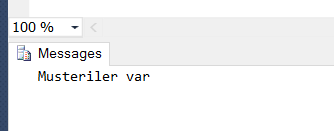 © Marmara Üniversitesi Uzaktan Eğitim Uygulama ve Araştırma Merkezi
8
CASE YAPISI
SQL Serverda case fonksiyonu sorgu sonucu dönen bir kolonun degerine göre farkli islemler yapabilmemize olanak saglar. Istedigimiz bir kolonun degerini belirli sartlari kontrol ederek yeni bir degerle degistirmek için kullanabiliriz.
Genel kullanımı şu şekildedir:
CASE 
WHEN şart THEN değer
END



Şu şekilde de kullanılabilir:
SELECT sutunAdi=case ifadesi FROM tabloAdi
WHERE sutunAdi=case ifadesi ORDER BY case ifadesi
CASE
CASE kontrol edilecek değer	WHEN aldığı değer 1 THEN değer1	[WHEN aldığı değer2 THEN değer2] 	[ELSE değer_n]END 

CASE	WHEN karşılaştırma işlemi1  THEN değer1	[WHEN karşılaştırma işlemi2 THEN değer2	[ELSE değer_n]END
10
USE northwind
SELECT HedefStokDuzeyi,
sonuc =
CASE WHEN  (HedefStokDuzeyi<40) THEN 'SİPARİŞ VERİNİZ'
ELSE 'YETERLİ STOK VAR'
END
FROM Urunler


USE northwind
SELECT HedefStokDuzeyi,

CASE WHEN  (HedefStokDuzeyi<40) THEN 'SİPARİŞ VERİNİZ'
ELSE 'YETERLİ STOK VAR' 
END AS Durum 
FROM Urunler
© Marmara Üniversitesi Uzaktan Eğitim Uygulama ve Araştırma Merkezi
11
SELECT   UrunAdi,BirimFiyati, 
      case
when BirimFiyati <= 10.00 then 'UCUZ'
when BirimFiyati <= 30.00  then 'NORMAL'
when BirimFiyati <= 50.00 then 'PAHALI'
   else 'ÇOK PAHALI' 
end  AS durum
 from Urunler
© Marmara Üniversitesi Uzaktan Eğitim Uygulama ve Araştırma Merkezi
12
UPDATE Urunler
SET BirimFiyati =
CASE 
WHEN BirimFiyati<10THEN 
BirimFiyati * 1.25
WHEN BirimFiyati<20THEN 
BirimFiyati * 1.20
WHEN BirimFiyati < 30 THEN 
BirimFiyati * 1.15
ELSE BirimFiyati*1.1
 END
© Marmara Üniversitesi Uzaktan Eğitim Uygulama ve Araştırma Merkezi
13
Saklı Yordam
Belli bir işlevi yerine getirmek için yapılandırılmış program parçacığıdır.
Sık yapılan işlemler için bir kere kodlama yapıp çok kez kullanmayı amaçlar

Sp_ öneki ile başlayan master veritabanında saklanan prosedürlerdir.
Exec sp_helpdb

USE Northwind
EXEC sp_depends 'Customers
© Marmara Üniversitesi Uzaktan Eğitim Uygulama ve Araştırma Merkezi
14
Sp_ öneki ile başlayan master veritabanında saklanan prosedürlerdir.
Exec sp_helpdb

USE Northwind
EXEC sp_depends 'Customers

Sp_help [object_name]: Belirlenmiş veritabanı nesneleri üzerindeki bilgileri sağlar.   
Sp_helpdb [database_name]: Belirlenmiş veritabanı üzerindeki bilgileri sağlar.
© Marmara Üniversitesi Uzaktan Eğitim Uygulama ve Araştırma Merkezi
15
CREATE PROCEDURE onkisi 
AS 
SELECT TOP 10 * FROM Musteriler ORDER BY MusteriID
Çalıştırmak için: 
EXEC onkisi
© Marmara Üniversitesi Uzaktan Eğitim Uygulama ve Araştırma Merkezi
16
CREATE PROC deneme2(@ara int)
as
SELECT * FROM Satislar WHERE SatisID =@ara

Çalıştırırken
exec deneme2 10248
17
CREATE PROCEDURE grupla (@city nvarchar(30))
AS
SELECT Sehir, COUNT(*) AS Musteri_sayisi
FROM Musteriler WHERE Sehir LIKE @city GROUP BY Sehir 
GO
 exec grupla 'berlin'
18
CTE nedir
SQL Server 2005 ile birlikte sunulan CTE (Common Table Expression – Ortak Tablo İfadeleri), bir sorgunun yürütülmesi anında elde edilmiş geçici sonuçlar bir veya daha fazla kere kullanılmasını sağlayan ifadelerdir. 
CTE bir table veya view olmayıp sadece bir sorgu ifadesidir. Yani geçici ve kalıcı tablolar gibi herhangi bir veri içermezler. Bir CTE’nin basit yazım biçimi aşağıdaki gibidir;
© Marmara Üniversitesi Uzaktan Eğitim Uygulama ve Araştırma Merkezi
19
CTE
CTE’ler WITH sözcüğüyle tanımlanır. 

CTE’lerin en önemli özelliği kendi kendini çağırabiliyor olması ve aynı sorgu içerisinden birden fazla çalıştırılabiliyor olmasıdır. 
Bu özelliğiyle CTE’ler daha çok recursive(Öz-yinelemeli) işlemler için geliştirilmiştir diyebiliriz. 
Örnek olarak hiyerarşik listeler için tercih edilir. Bu tür işlemler için geçici tablolar kullanılabiliyor olsa da CTE’ler daha iyi bir performans sağlar. 
Sadece çağrıldıkları anda oluşan bir yapıdır.
CTE’ler yalnızca SELECT değil INSERT, UPDATE ve DELETE yapılarında da kullanılabilir.
© Marmara Üniversitesi Uzaktan Eğitim Uygulama ve Araştırma Merkezi
20
WITH CTEİSMİ (Sütun ifadesi)
( Başlangıç Sorgusu
UNION ALL
)
SLECT CYEye Referans
© Marmara Üniversitesi Uzaktan Eğitim Uygulama ve Araştırma Merkezi
21
WITH YüksekUrun(UrunID, UrunAdi,BirimFiyati)
AS (   SELECT TOP 10 UrunID, UrunAdi,BirimFiyati   FROM Urunler   ORDER BY BirimFiyati ), 

DusukUrun(UrunID, UrunAdi,BirimFiyati)

AS (   SELECT TOP 10 UrunID, UrunAdi,BirimFiyati   FROM Urunler   ORDER BY BirimFiyati DESC ) 


SELECT * FROM YüksekUrun
UNION 
SELECT * FROM DusukUrun
© Marmara Üniversitesi Uzaktan Eğitim Uygulama ve Araştırma Merkezi
22
CREATE TABLE [dbo].[Bolgelerim](
[BolgeID] [int] NOT NULL PRIMARY KEY,
[BolgeAdi] [varchar](100) NOT NULL,
[AltBolgeID] [int] NULL,
[BolgeTuru] [varchar](20) NOT NULL,
  )
GO

INSERT INTO dbo.Bolgelerim (BolgeID,BolgeAdi,AltBolgeID,BolgeTuru)
VALUES(1, 'Türkiye', null, 'Ulke')
INSERT INTO dbo.Bolgelerim (BolgeID,BolgeAdi,AltBolgeID,BolgeTuru)
VALUES(2, 'United States', null, 'Ulke')
INSERT INTO dbo.Bolgelerim (BolgeID,BolgeAdi,AltBolgeID,BolgeTuru)
VALUES(3, 'Marmara ', 1, 'Bölge')
INSERT INTO dbo.Bolgelerim (BolgeID,BolgeAdi,AltBolgeID,BolgeTuru)
VALUES(4, 'İstanbul', 3, 'Şehir')
INSERT INTO dbo.Bolgelerim (BolgeID,BolgeAdi,AltBolgeID,BolgeTuru)
VALUES(5, 'Florida', 2, 'Eyalet')
INSERT INTO dbo.Bolgelerim (BolgeID,BolgeAdi,AltBolgeID,BolgeTuru)
VALUES(10, 'Hollywood', 5, 'Şehir')
INSERT INTO dbo.Bolgelerim (BolgeID,BolgeAdi,AltBolgeID,BolgeTuru)
VALUES(7, 'Bursa ', 1, 'Şehir')
© Marmara Üniversitesi Uzaktan Eğitim Uygulama ve Araştırma Merkezi
23
WITH BolgeCTE AS
( 
--Aramanın kök kısmını burada oluşturduk
SELECT BolgeID, BolgeAdi, AltBolgeID, BolgeTuru
FROM Bolgelerim
WHERE BolgeAdi = 'Türkiye'
UNION ALL
--Alt elemanlara da burada ulaşıyoruz
SELECT b2.BolgeID, b2.BolgeAdi, b2.AltBolgeID, b2.BolgeTuru
FROM Bolgelerim as b2
INNER JOIN BolgeCTE s ON b2.AltBolgeID = s.BolgeID 
) 
--Türkiyedeki bölgelere ularak oradan şehir alanını sorguluyoruz
SELECT * FROM BolgeCTE  
where BolgeTuru = 'Şehir'
© Marmara Üniversitesi Uzaktan Eğitim Uygulama ve Araştırma Merkezi
24
DECLARE @ara varchar(40)
set @ara='Türkiye';

WITH BolgeCTE AS 
( 
--Aramanın kök kısmını burada oluşturduk
SELECT BolgeID, BolgeAdi, AltBolgeID, BolgeTuru
FROM Bolgelerim
WHERE BolgeAdi = @ara
UNION ALL
--Alt elemanlara da burada ulaşıyoruz
SELECT b2.BolgeID, b2.BolgeAdi, b2.AltBolgeID, b2.BolgeTuru
FROM Bolgelerim as b2
INNER JOIN BolgeCTE s ON b2.AltBolgeID = s.BolgeID 
) 
--Türkiyedeki bölgelere ularak oradan şehir alanını sorguluyoruz
SELECT * FROM BolgeCTE  
where BolgeTuru = 'Şehir'
© Marmara Üniversitesi Uzaktan Eğitim Uygulama ve Araştırma Merkezi
25
WITH Sayilar AS
(
    SELECT n = 1
    UNION ALL
    SELECT n + 1
    FROM Sayilar 
    WHERE n+1 <= 100
)
SELECT n
FROM Sayilar
© Marmara Üniversitesi Uzaktan Eğitim Uygulama ve Araştırma Merkezi
26
Personeller tablosunun veritabanında olup olmadığını sorgulayan eğer böyle bir tablo varsa  MAAS alanını  ekleyen sorguyu yazınız
Unvan alanı 
Sales Representative olanlar için maaş 2000, 
Sales Manager olanlar için maaş 3000, 
Diğerleri için 4000 olacak şekilde güncelleme yapan bir sorgu oluşturunuz.
3. Unvan eki alanı Mrs. Veya Ms olanlar için BAYAN
Mr olanlar için BAY olacak şekilde bir Cinsiyet alanı görüntüleyen sorguyu yazınız.
4. PersonelID bilgisini ve gün, ay yıl bilgisini  değişken olarak alan ve bu kişinin yaptığı satış bilgilerini, satış tarihine göre  görüntüyen Saklı Yordamı yazınız
© Marmara Üniversitesi Uzaktan Eğitim Uygulama ve Araştırma Merkezi
27